সম্মানিত শিক্ষকবৃন্দের জন্য এই স্লাইডটি । তাই Slide টি Hide করে রাখা হয়েছে।
এই পাঠ উপস্থাপনের জন্য স্লাইডের নিচের দিকে নোটে প্রয়োজনীয় নির্দেশনা দেয়া আছে। শিক্ষকমণ্ডলী প্রয়োজনে পাঠ উপস্থাপনের ক্ষেত্রে নিজস্ব কৌশল প্রয়োগ করতে পারবেন। প্রেজেন্টেশনটি F5 Key চেপে শুরু করতে পারেন। তাহলে Hide Slide Show করবে না।
8/8/2016
1
পরিচিতি
সাবরিনা জেরিন
সহকারী  শিক্ষক
sabrinazerin85@gmail.com

            বগুড়া ক্যান্টনমেন্ট পাবলিক স্কুল ও কলেজ, বগুড়া
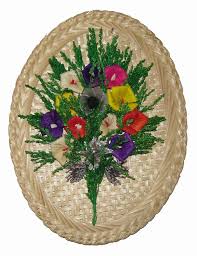 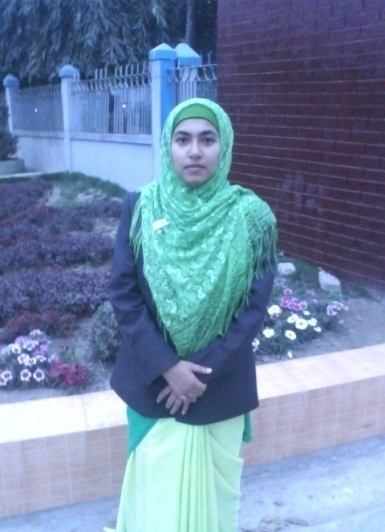 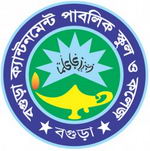 পাঠ পরিচিতি
শ্রেণি: সপ্তম
বিষয়: বাংলা প্রথম পত্র
সময়: ৪০ মিনিট
2
স্বাগতম
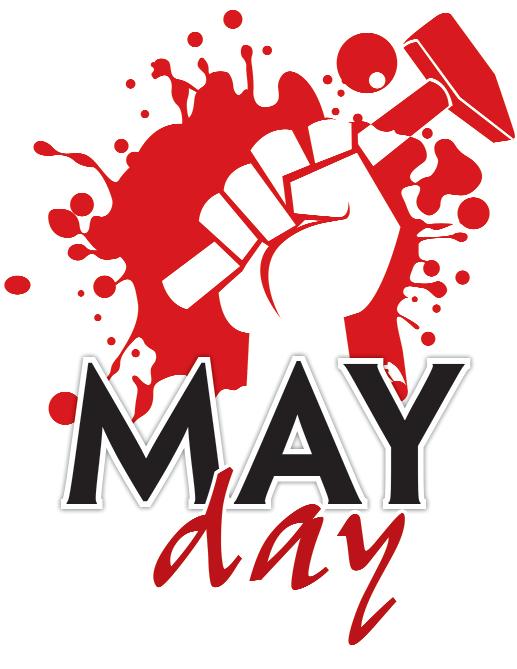 3
১ মে
ছবিতে কারা রাস্তায় স্লোগান দিচ্ছে?
ভেবে বলোতো কত তারিখে তারা ঐক্যবদ্ধ হয়ে স্লোগান দেয়?
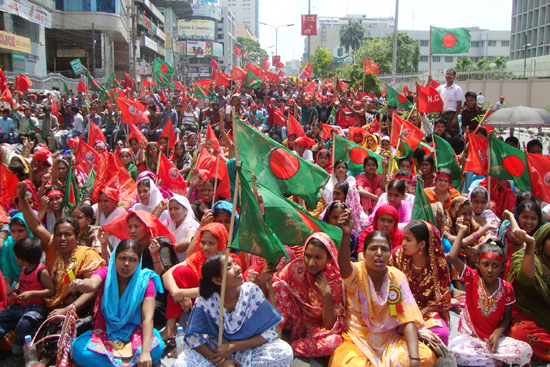 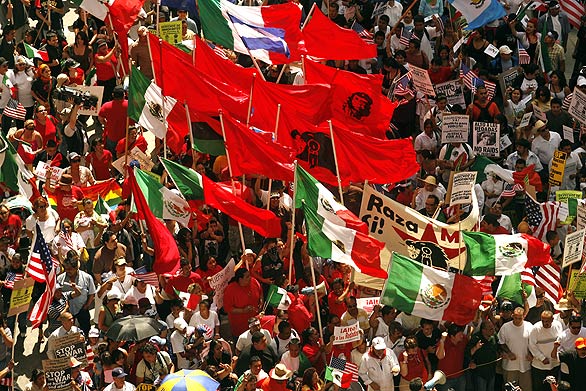 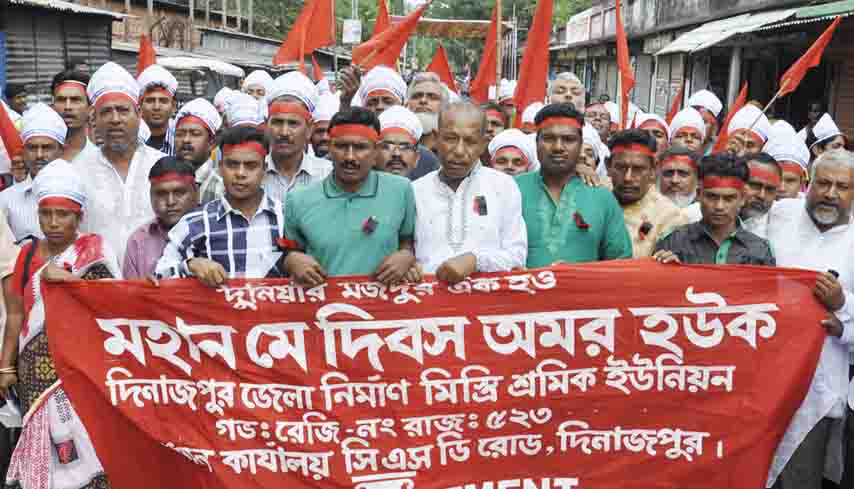 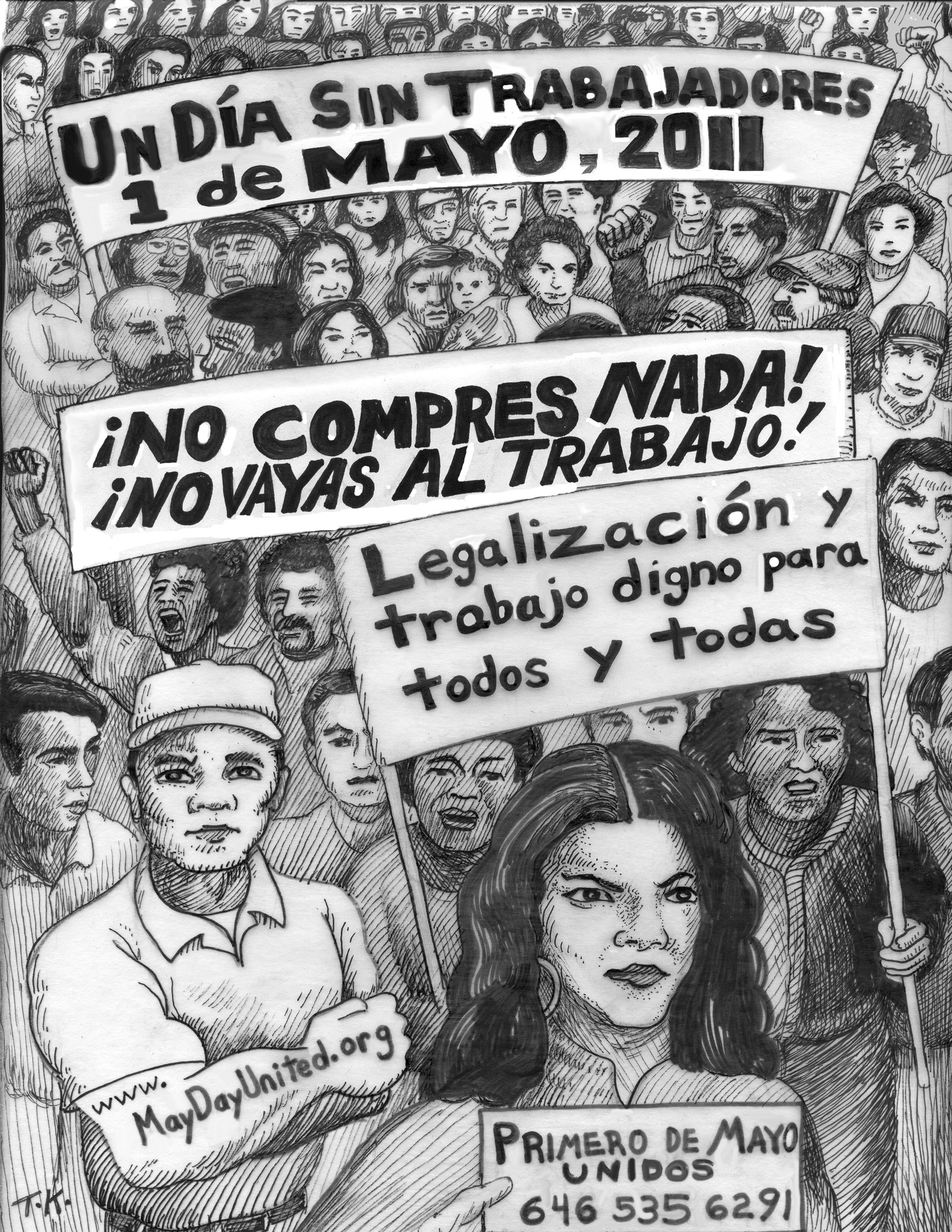 4
মে-দিনের কবিতা
সুভাষ মুখোপাধ্যায়
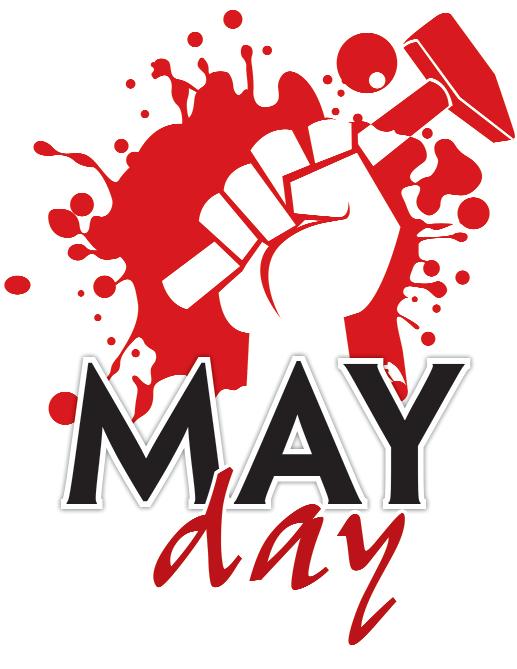 5
শিখনফল
এ পাঠ শেষে শিক্ষার্থীরা-
১। কবি পরিচিতি বর্ণনা করতে  পারবে।
২।  কবিতাটি শুদ্ধ উচ্চারণে পড়তে পারবে।
৩। নতুন শব্দগুলোর অর্থসহ বাক্য ও অনুচ্ছেদ গঠন করতে পারবে।   
৪। কবিতার চরণসমূহের ভাবার্থ বিশ্লেষণ করতে পারবে।
8/8/2016
6
কবি পরিচিতি
কাব্যগ্রন্থ:
পুরস্কার:
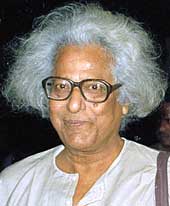 পদাতিক, অগ্নিকোন,চিরকুট
একাডেমী,আনন্দ,সোভিয়েত ল্যান্ড নেহেরু
জন্ম:
১৯১৯খ্রিস্টাব্দে
স্থান:
ভারতের নদীয়া
সুভাষ মুখোপাধ্যায়
অনূদিত কাব্যগ্রন্থ:
উপন্যাস:
নাজিম হিকমতের কবিতা, পাবলো নেরুদার কবিতাগুচ্ছ
হাংরাস, কে কোথায় যায়
মৃত্যু:
২০০৩ খ্রিস্টাব্দে
7
[Speaker Notes: প্রশ্নোত্তর এর মাধ্যমে জন্ম, গ্রন্থ ও অন্যান্য তথ্য  দেখানো হবে।]
সরব পাঠ
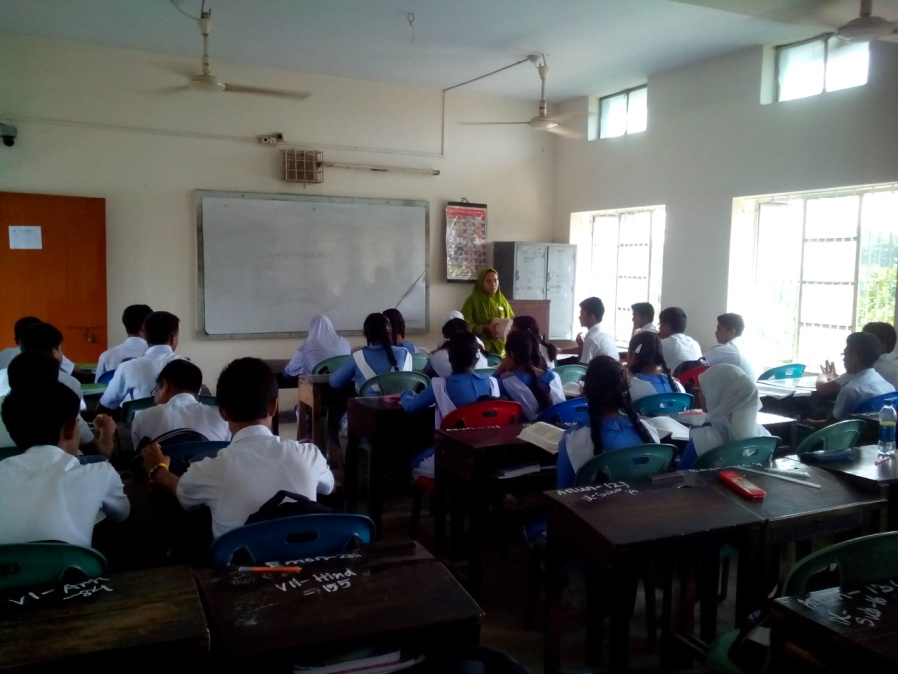 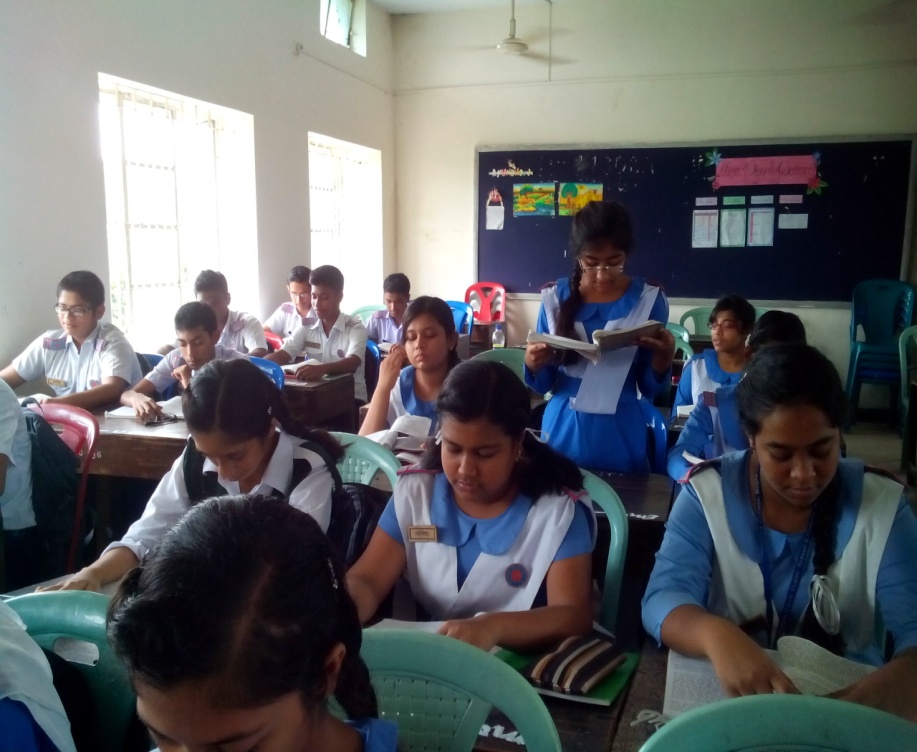 আদর্শ পাঠ
8/8/2016
8
[Speaker Notes: শিক্ষক নিজে  আদর্শ পাঠ দিবেন এবং শিক্ষার্থীদের দ্বারা সরব পাঠ  সম্পন্ন করাবেন।]
এসো আজকের পাঠের নতুন শব্দার্থসমূহ শিখে নেই
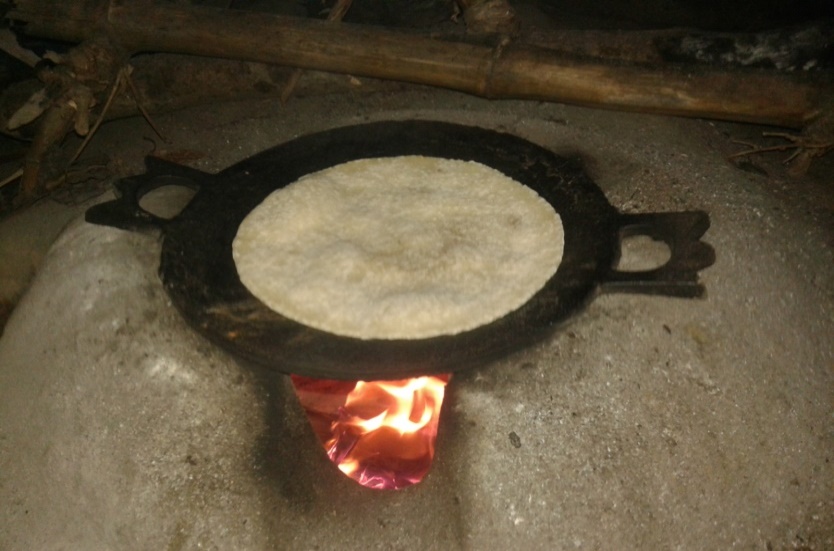 সেঁকে
ভেজে
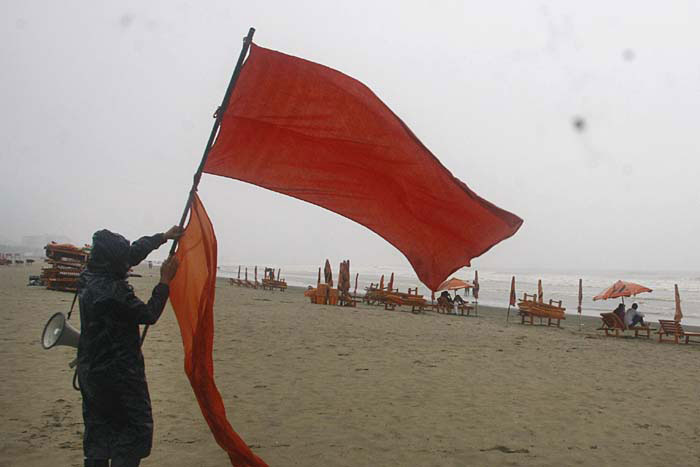 বিপদ সংকেত
সাইরেন
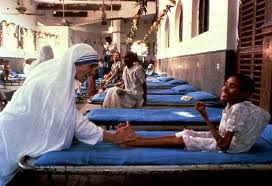 পীড়িত
আর্ত
9
[Speaker Notes: এই স্লাইডে প্রথমে মূল শব্দ আসবে তারপর ছবি তারপর  শব্দের  অর্থ আসবে।]
জোড়ায় কাজ
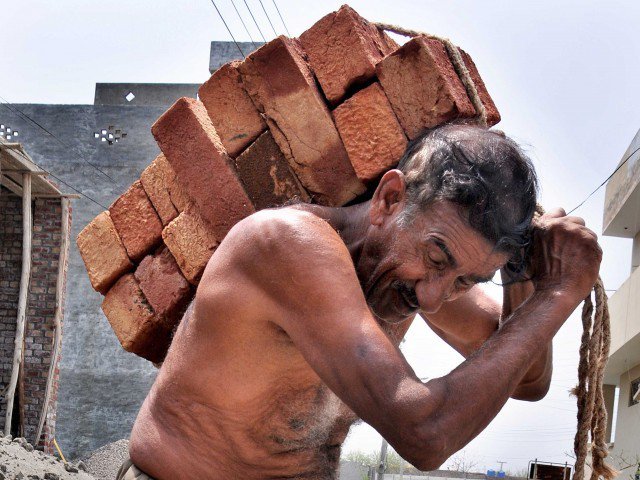 উপরের  ছবিটি ভালোভাবে দেখে  তিনটি বাক্য  লেখ।
10
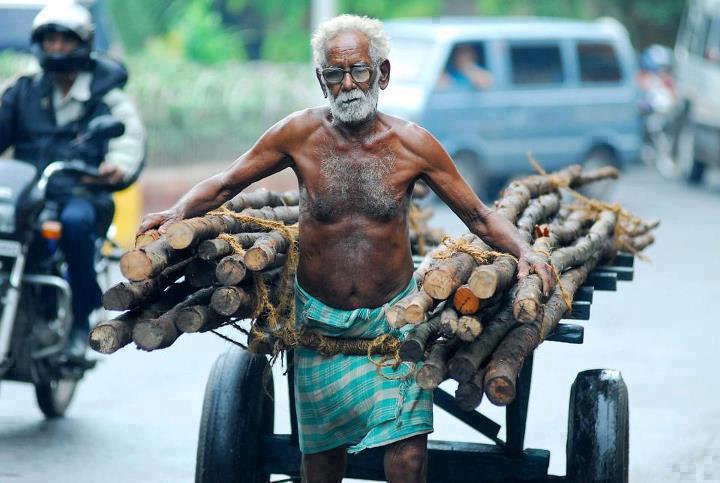 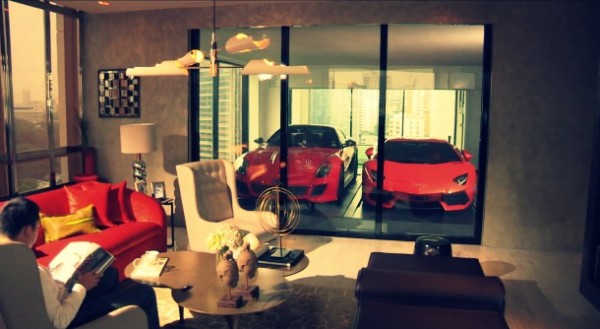 প্রিয়, ফুল খেলবার দিন নয় অদ্য
ধ্বংসের মুখোমুখি আমরা,
11
[Speaker Notes: এই স্লাইডে  একের পর এক  ছবিগুলো   আসবে  এবং শিক্ষার্থীদের প্রশ্ন করা হবে:  ছবিগুলো  দেখানো হবে।  এরপর বিষয়বস্তু আলোচনা করা হবে।]
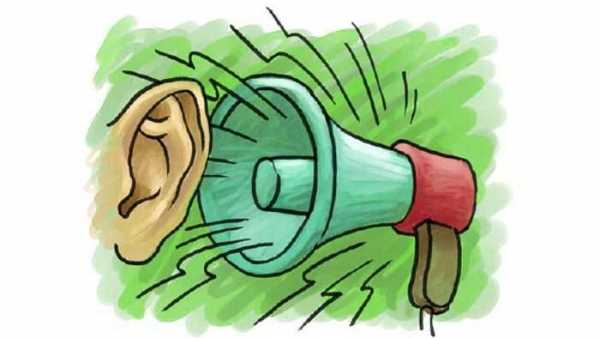 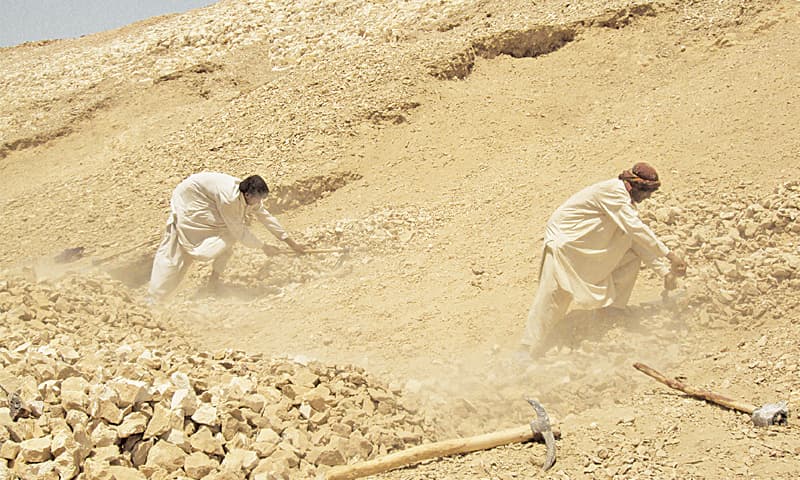 চিমনির মুখে শোনো সাইরেন-শঙ্খ,
গান গায় হাতুড়ি ও কাস্তে
8/8/2016
12
[Speaker Notes: এই স্লাইডে  একের পর এক  ছবিগুলো   আসবে  এবং শিক্ষার্থীদের প্রশ্ন করা হবে:  ছবিগুলো  দেখানো হবে।  এরপর বিষয়বস্তু আলোচনা করা হবে।]
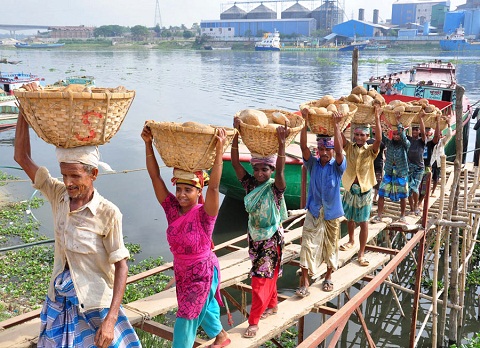 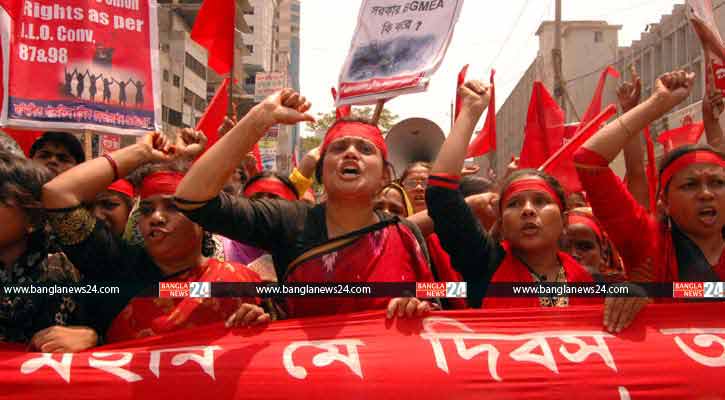 তিল তিল মরণেও জীবন অসংখ্য
জীবনকে চায় ভালোবাসতে।
8/8/2016
13
[Speaker Notes: এই স্লাইডে  একের পর এক  ছবিগুলো   আসবে  এবং শিক্ষার্থীদের প্রশ্ন করা হবে:  ছবিগুলো  দেখানো হবে।  এরপর বিষয়বস্তু আলোচনা করা হবে।]
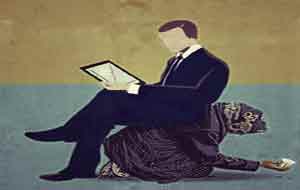 শতাব্দীলাঞ্ছিত আর্তের কান্না
           প্রতি নিঃশ্বাসে আনে লজ্জা;
8/8/2016
14
[Speaker Notes: এই স্লাইডে  একের পর এক  ছবিগুলো   আসবে  এবং শিক্ষার্থীদের প্রশ্ন করা হবে:  ছবিগুলো  দেখানো হবে।  এরপর বিষয়বস্তু আলোচনা করা হবে।]
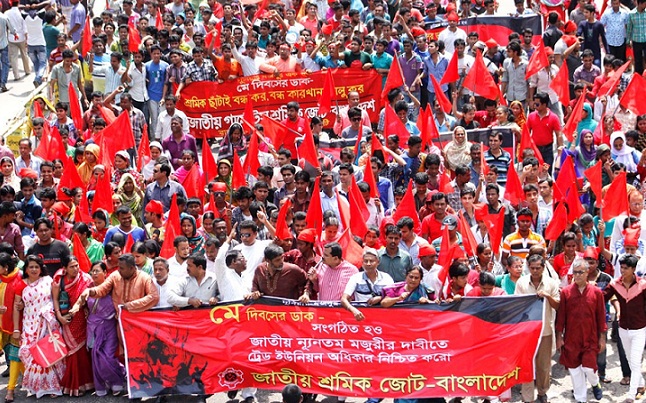 মৃত্যুর ভয়ে ভীরু বসে থাকা, আর না-
      পরো পরো যুদ্ধের সজ্জা।
8/8/2016
15
[Speaker Notes: এই স্লাইডে  একের পর এক  ছবিগুলো   আসবে  এবং শিক্ষার্থীদের প্রশ্ন করা হবে:  ছবিগুলো  দেখানো হবে।  এরপর বিষয়বস্তু আলোচনা করা হবে।]
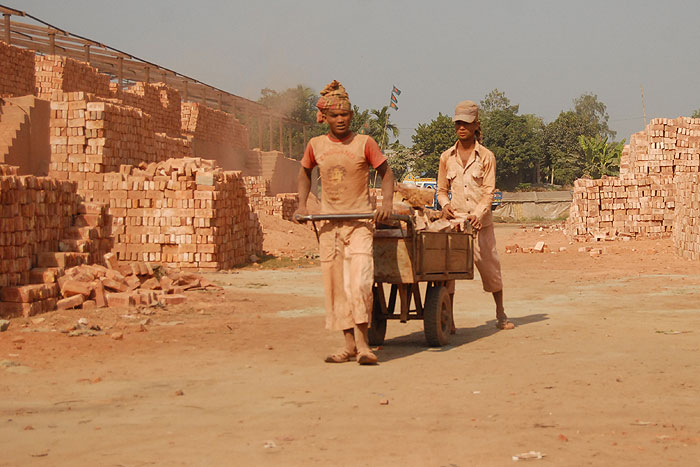 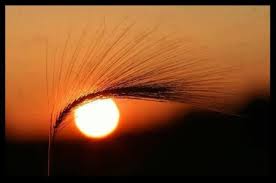 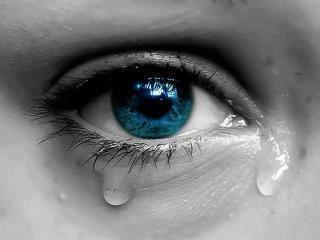 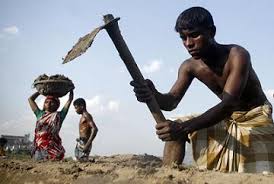 চোখে আর স্বপ্নের নেই নীল মদ্য
কাঠফাটা রোদ সেঁকে চামড়া।
8/8/2016
16
[Speaker Notes: এই স্লাইডে  একের পর এক  ছবিগুলো   আসবে  এবং শিক্ষার্থীদের প্রশ্ন করা হবে:  ছবিগুলো  দেখানো হবে।  এরপর বিষয়বস্তু আলোচনা করা হবে।]
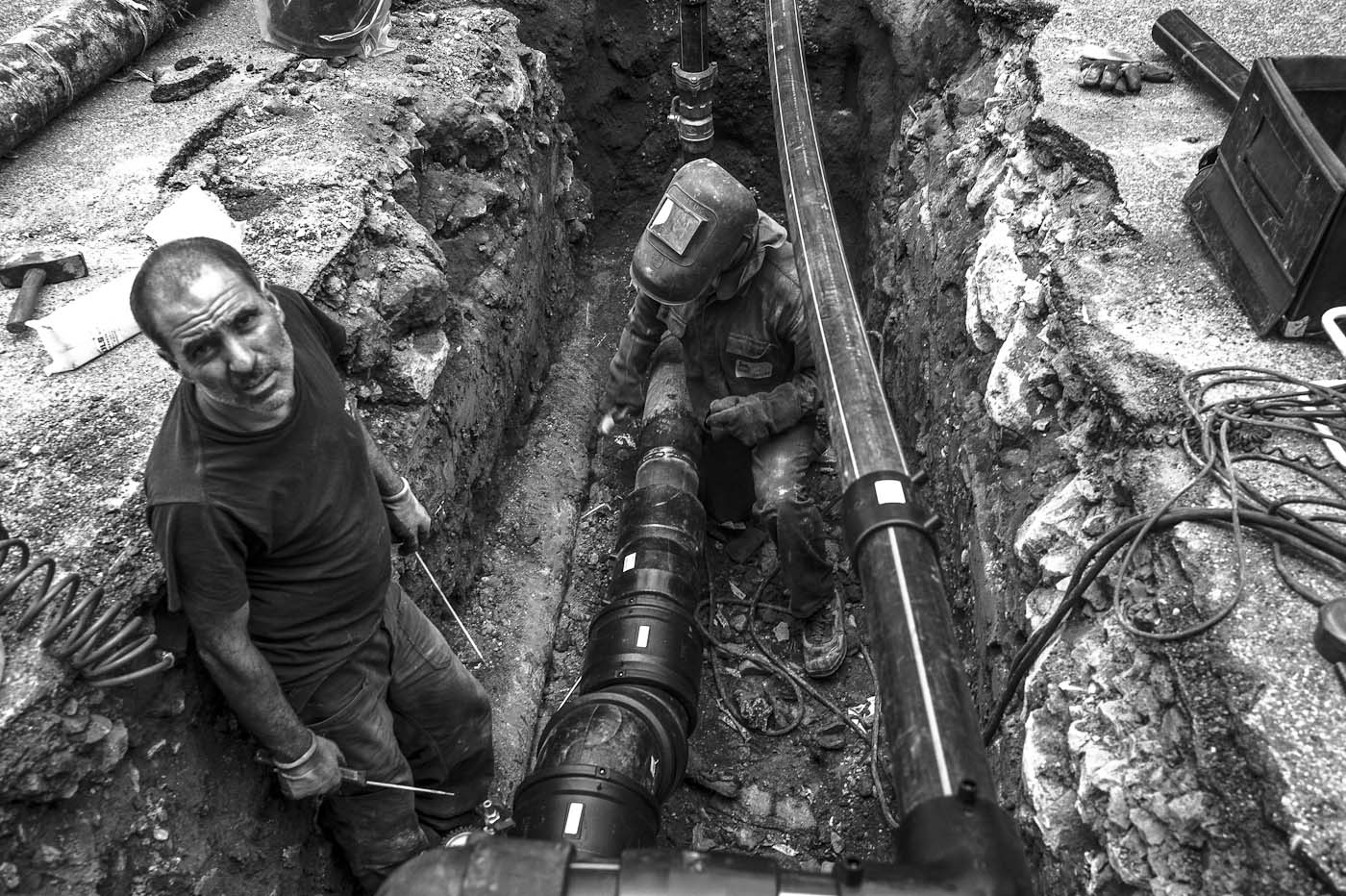 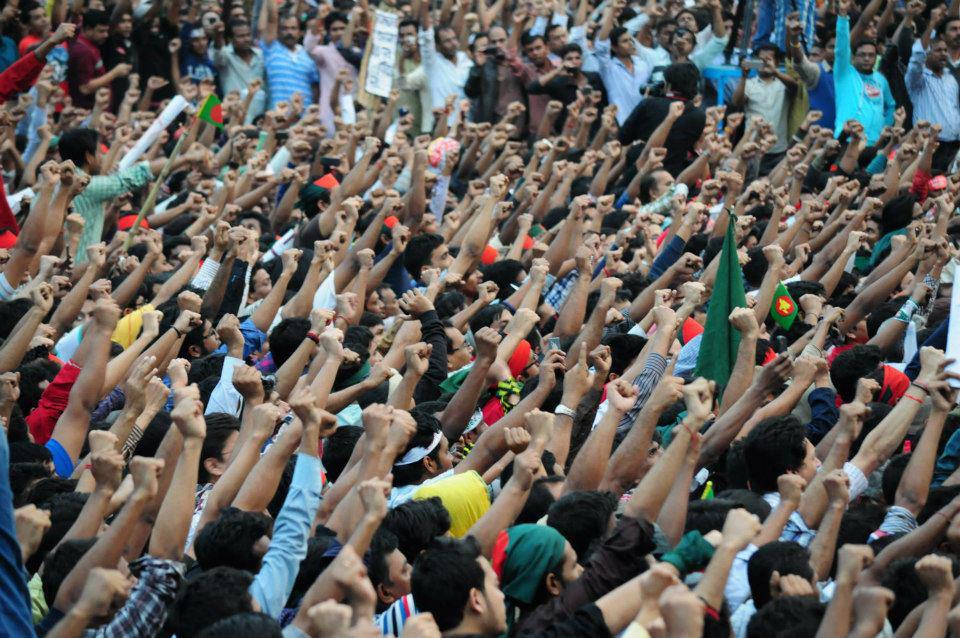 প্রিয়, ফুল খেলবার দিন নয় অদ্য
এসে গেছে ধ্বংসের বার্তা,
8/8/2016
17
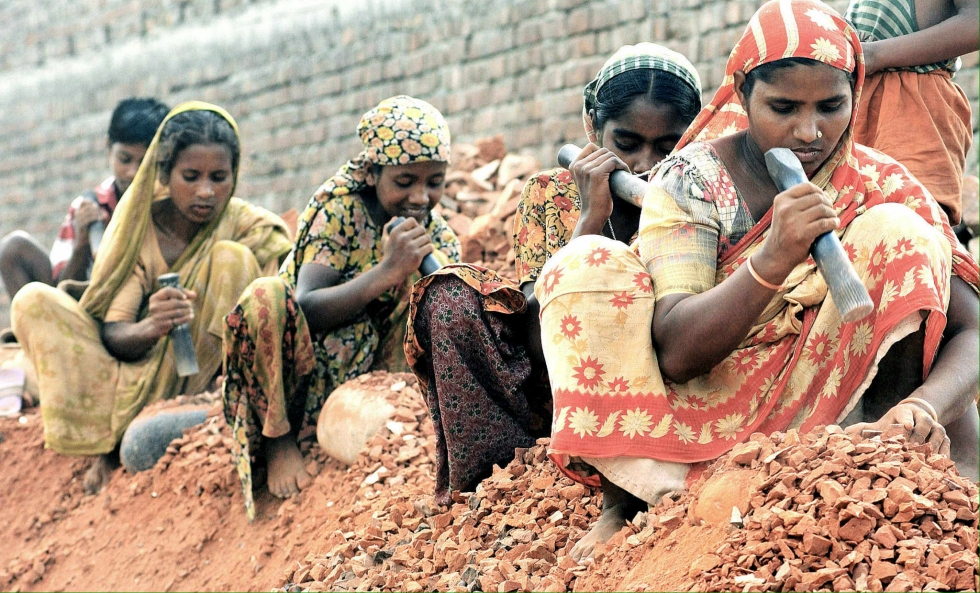 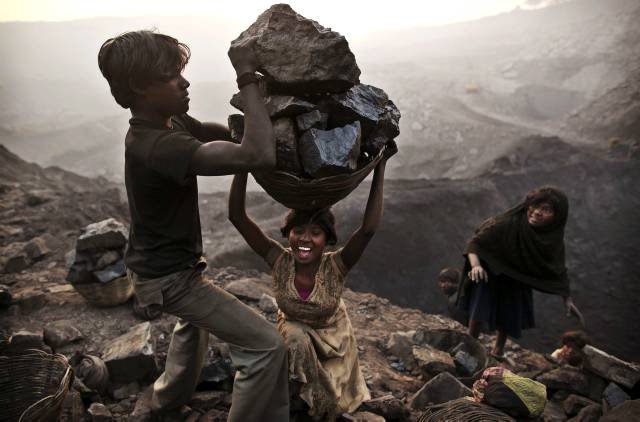 দুর্যোগ পথ হয় হোক দুর্বোধ্য
8/8/2016
18
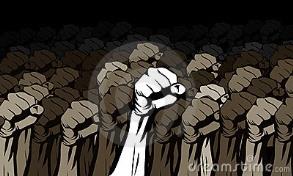 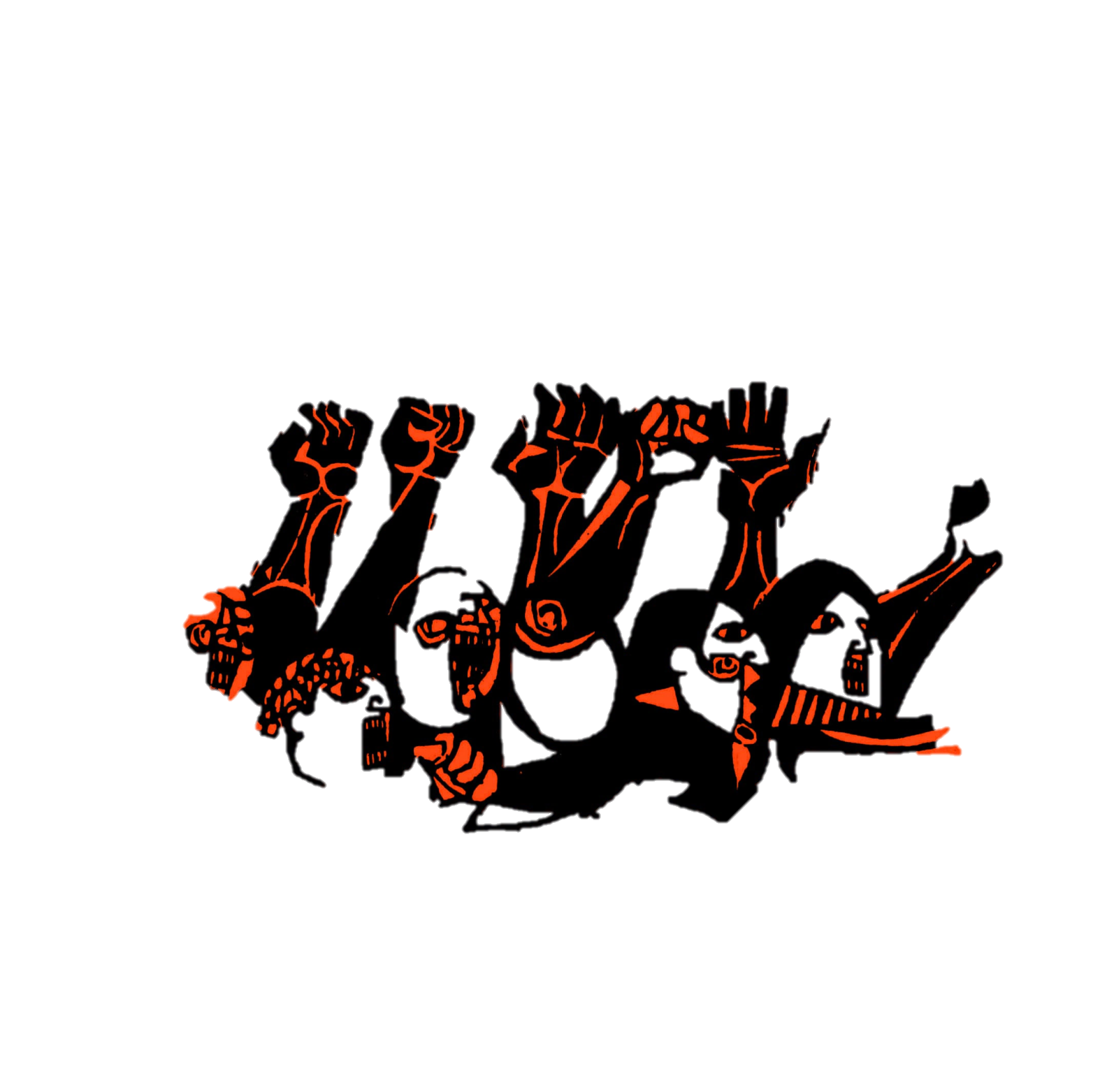 চিনে নেবে যৌবন-আত্মা।
8/8/2016
দলগত কাজ
8/8/2016
20
[Speaker Notes: এখানে শিক্ষক   পাঠ সংশ্লিষ্ট যেকোন  প্রশ্ন দিয়ে দলগত  কাজ দিতে পারেন।]
মূল্যায়ন
সঠিক উত্তরের জন্য এখানে ক্লিক করুন
বহুনির্বাচনী প্রশ্ন
১। কবি তাঁর লেখনিতে কী ধারণ করতেন?
(ক) প্রকৃতি
খ প্রকৃতির রূপ
√
(গ) শিশুদের ভাবনা
(ঘ) মেহনতি মানূষের মুক্তির সংগ্রাম
২। ‘ আর্ত’ শব্দের অর্থ  কী?
(খ) ভেজে
(ক) খবর
(ঘ) শত অব্দ
√
(গ) পীড়িত
[Speaker Notes: শিক্ষক প্রয়োজনে মূল্যায়নের প্রশ্ন পরিবর্তন করে নিতে পারেন।
সঠিক উত্তরের জন্য ডান পাশের উপরের কোনায়  ক্লিক করতে হবে।]
সঠিক উত্তরের জন্য এখানে ক্লিক করুন
বহুনির্বাচনী প্রশ্ন
৩। আজ মে ফুল খেলার দিন নয় কারণ-
i.  বর্তমানটা ভীষণ কষ্টের
ii. দরিদ্র ও শোষিতদের সংগ্রাম করতে হবে
iii.  ধনীরা  আরাম-আয়েসে আছে
নিচের কোনটি সঠিক?
খ) ii ও iii.
(ক) iও ii
√
(গ) i ও iii
(ঘ) i, ii ও iii.
[Speaker Notes: শিক্ষক প্রয়োজনে মূল্যায়নের প্রশ্ন পরিবর্তন করে নিতে পারেন।
সঠিক উত্তরের জন্য ডান পাশের উপরের কোনায়  ক্লিক করতে হবে।]
বাড়ির কাজ
শ্রমজীবী মানুষের  প্রতি কিভাবে সামাজিক  সচেতনতা  সৃষ্টি    করা যায় ১০টি  বাক্যে লিখে আনবে।
8/8/2016
23
[Speaker Notes: শিক্ষক প্রয়োজনে   অন্য উপায়ে বাড়ির কাজ( বাড়ির কাজ অবশ্যই শিক্ষার্থীর চিন্তন শক্তি বিকাশে সহায়ক হতে হবে) দিতে পারেন।]
সবাইকে ধন্যবাদ
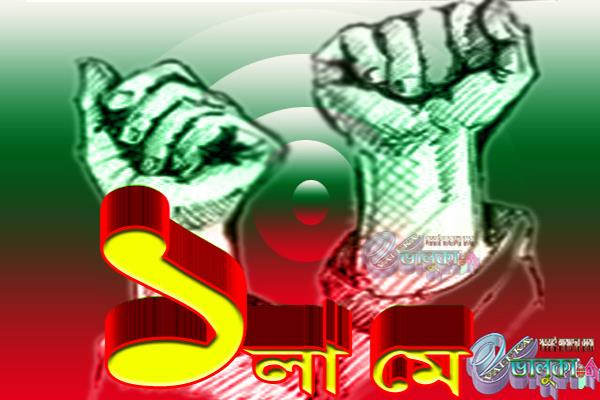 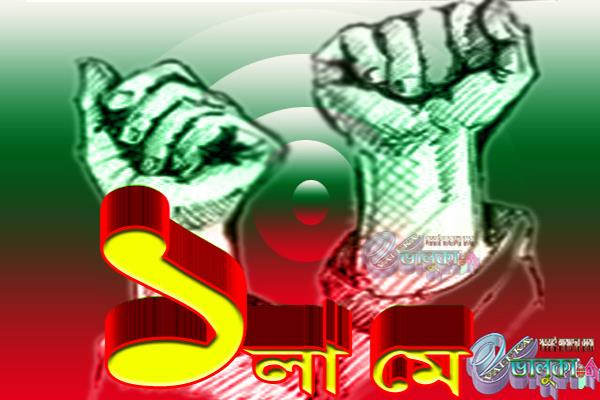 8/8/2016
24
কৃতজ্ঞতা স্বীকার
শিক্ষামন্ত্রণালয়, মাউশি, এনসিটিবি ও এটুআই এর সংশ্লিষ্ট কর্মকর্তাবৃন্দ
এবং কন্টেন্ট সম্পাদক হিসেবে যাঁদের নির্দেশনা, পরামর্শ ও তত্ত্বাবধানে এই মডেল কন্টেন্ট সমৃদ্ধ হয়েছে তাঁরা হলেন- 
জনাব ফেরদৌস হোসেন,সহযোগী অধ্যাপক, বাংলা,  টিটিসি খুলনা
 জনাব নিগার সুলতানা, সহকারী  অধ্যাপক, বাংলা, ফেনী সরকারি কলেজ, ফেনী
জনাব জেসমীন জাহান খানম, প্রভাষক, বাংলা, টিটিসি (মহিলা), ময়মনসিংহ
8/8/2016
25
25